Items You Need for a heifer
Items you need BEFORE purchasing the Animal
Rope Halter 			
Neck Tie			
Feed Bucket			
Feed Scoop			
Poop Scoop			
Water Bucket			
Hay Holder			
Scrub Brush			
Shampoo			
(can get all these things from multiple stores, I just picked Tractor Supplies)
Rope Halter
Used for everyday use
Halter breaking the calf
Can come in whatever color you want
About $7-$12 depending on the kind and brand
Neck Tie
Used for another support in keeping calf in one spot
Mainly use it at shows, but can use it at home or barn as well 
About $7-$12 depending on the kind and brand
Feed Bucket
I recommend the Big Rubber Feed Buckets
I got mine at Tractor Supply and it worked great
The bigger ones help with them dropping feed from their mouth on to the ground
I say get whatever the animal is comfortable eating out of 
Ones I recommend are about $27 at Tractor Supply
Feed Scoop
3 Quart Plastic Feeders
About $3.00
Poop Scoop
I recommend getting one of these on your own
We do have a couple up here at the barn, but if they break, they will not be replaced for awhile
They are about $24 at tractor supply
Water Bucket
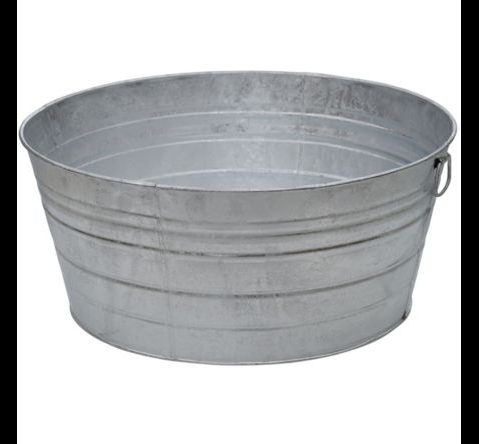 I prefer the metal kind but you can get the plastic ones as well 
Metal one at tractor supplies is $40.00
Plastic one at tractor supplies is $17.99
Hay Holder
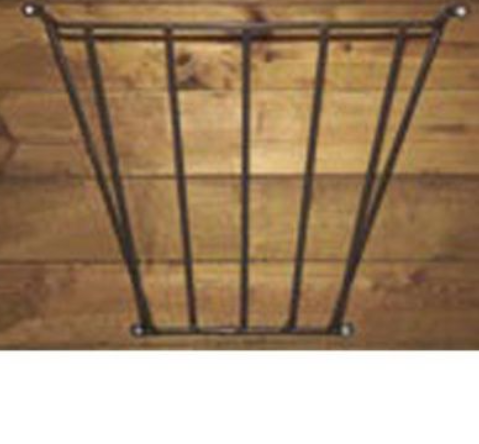 I had a custom one made that attaches to a piece of ply-wood and had a metal rack on it to hold hay.  I can get you one for $15-20 if you would like.  
Or you can put the hay in a plastic bucket
Just make sure hay is off the ground while they are in their stale
Scrub Brush
Many different kinds of scrub brushes
Used to help bathe the animal
I get the cheap plastic ones because I used them for many different things
About $8-12 depending on type and brand
Shampoo
Depending on your animal, depends on the shampoos you can use, or need to use
Here is a basic mild shampoo that will get the job done
It’s Weaver brand and you can get it for $14.99 at Tractor Supply
Items you need before a show
Show Halter				
Exhibitor Number Holder
Show Stick
Water Bucket
Brushes
Show Halter
Price depends on size, brand, color, and type 
Color depends on color of calf you have
Prices are from $40-80 depending on factors
You can get them at Tractor Supply for $45
Exhibitor Number Holder
Need this to hold your exhibitor number and registration papers at shows
Can be as basic or as fancy as you want
Just need basic one for about $40
Show stick
Prices depends on how fancy or basic you want
You just need a basic stick 
Length depends on person and calf size
I always get at least a large length
Prices are about $20-40
Small Water Bucket
These make it easy to give water to heifers at shows
Prices vary depending on the kind and brand you get
I like the ones from Sullivans that has the rubber grip on them, but you can get a basic one
Prices range from $10-20 depending on type and brand
Brushes/Combs
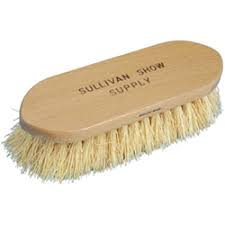 Types of brushes/combs you need will vary depending on type of heifer you have
Americans need brushes
British/Exotic need combs
Prices will vary depending on type and brand